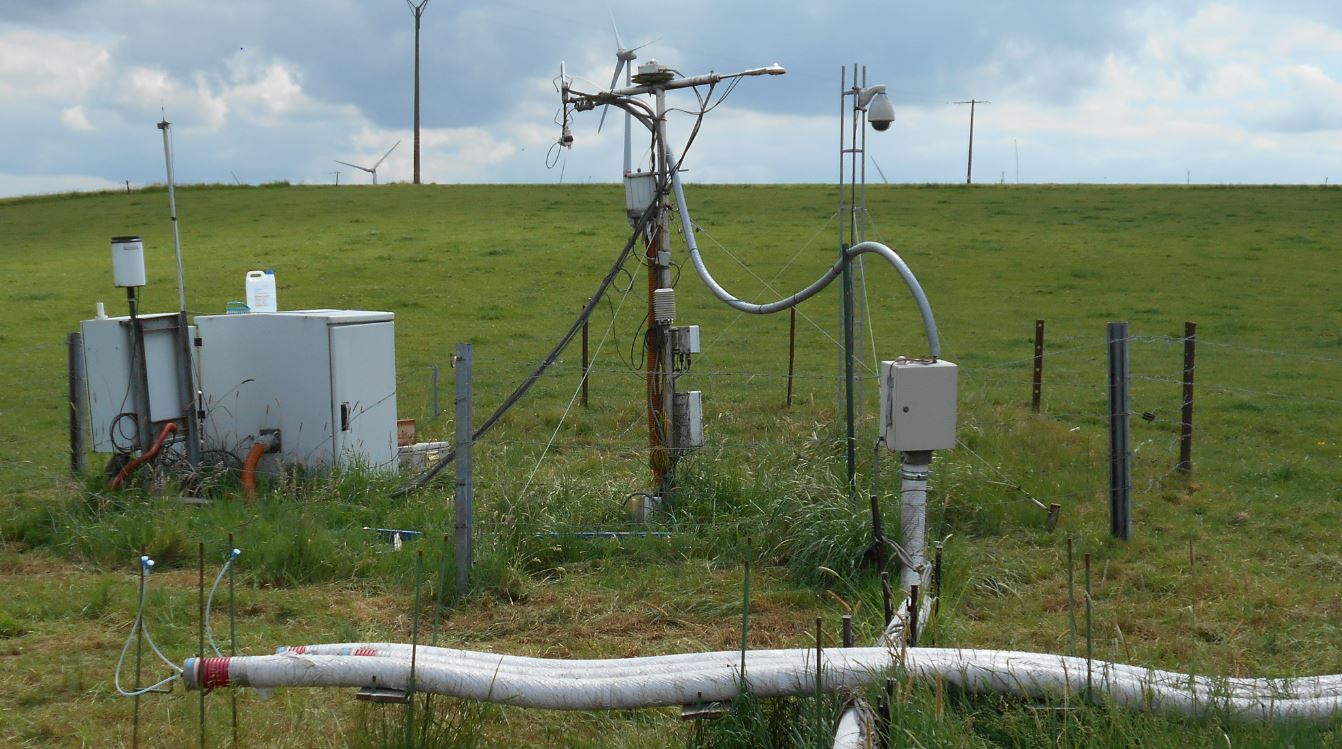 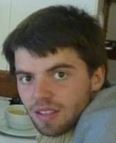 Environmental controls of biogenic volatile organic compound emissions from a grazed grassland in Dorinne, Belgium
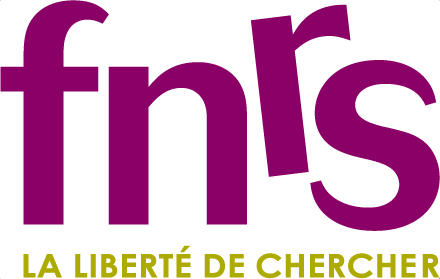 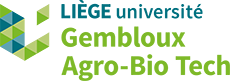 Colin Michel1, B.Heinesch1, A.Bachy1, M.Aubinet1,  A.Digrado2, P. Delaplace2, P.Dujardin2,  M-l. Fauconnier2, C. Amelynck3, N. Schoon3, and A.Mozaffar3
   Units of (1) TERRA Teaching and Research Center and (2) Agro-Bio-Chem , Gembloux Agro Bio-Tech , University of Liege  and  (3) Department of Mass Spectrometry,  Royal Belgian Institute for Space Aeronomy
Results
Comparison with other studies

Methanol emission from the 15th of June to the 9th of August:  Bamberger et al. (2010) 0.030 μgC.m-2s-1 ; our study (2014)  : 0.012μgC.m-2s-1   (similar mean temperature)
Methanol emission from the 10th of June to the 28th of August:  Amman et al. 0.029 μgC.m-2s-1  ;  our study (2015)  : 0.013    μgC.m-2s-1  
Low value for our study could be due to different plant composition (more graminoïdes), lower LAI, different management practices,…
Background & Objectives

VOCS have an important role in atmospheric chemistry 
Few BVOC studies on grassland, none on grazed grassland so far
Poor understanding  of the influence of (a)biotic stress on emissions



Qualify and quantify BVOC fluxes  from a grazed grassland
Identify fluxes driving mechanisms and evaluate the impact of the grazing stress on emissions
Conclusions on methanol controls
Fluxes of  different VOCs
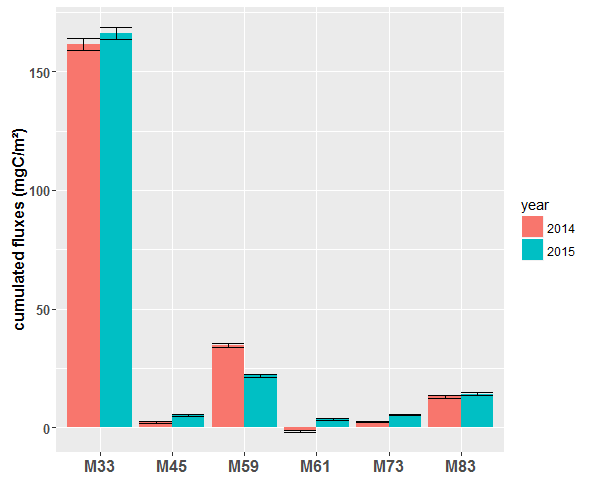 Cumulated VOCS fluxes of  210 mgC.m-2  during the whole grazing  period (April-November)
Methanol represents 75 % of the whole carbon cumulated flux 
Carbon cumulated flux  from VOCS represents 0.3%  of  the Net Ecosystem Exchange 
Methanol flux  very stable from one year to another
Strong correlation to the PPFD at different time scales           confirmation that PPFD  is a main driver on methanol production 
Much higher correlation of half-hourly data to the ET than the daily data         likely influence of the stomatal conductance in non-stable condition (confirmation that stomatal conductance is  an important driver on methanol emission). 
Poor influence of the SD           likely linked to the fact that unlike the hay meadows, the cut biomass is directly ingested by the cows
In contrast to Brunner et al. (2007), biomass quantity positively correlated to the methanol flux         likely linked to the low height of the grass in a grazed grassland compared to a hay 
         meadow
Environmental controls of methanol flux
Intra-daily scale :               half-hourly data: PPFD (r=0.83 pcor_r=0.27) and evapotranspiration (r=0.83, pcor_r=0.34)  main factors
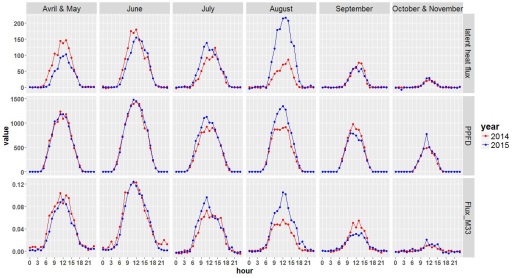 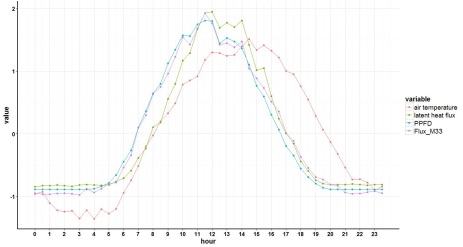 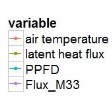 Clear diurnal dynamic with close to zero flux at night
Strong seasonal variation
Very strong correlation to PPFD and ET
Methanol cycle very close to PPFD cycle (r=0.99), though lower at night and at the beginning of the day and higher at the end of the day (probable influence of the air temperature)
Perspectives
Comparison with  data from dynamic chambers also available for this grassland (grazed and non grazed chambers)
Measurement of the impact of  ozone stress by calculating the ozone flux (with the eddy co-variance method) 
In depth analysis of  the soil moisture factor by taking into account the fact that our hilly field in not homogenous in terms of soil humidity
Standardized half-hourly mean of  ET, PPFD, air T° and M33 flux
Hourly mean for different months of ET, PPFD and M33 flux
Inter-daily  scale              daily data : PPFD main factor (r=0.82, pcor_r=0.25)
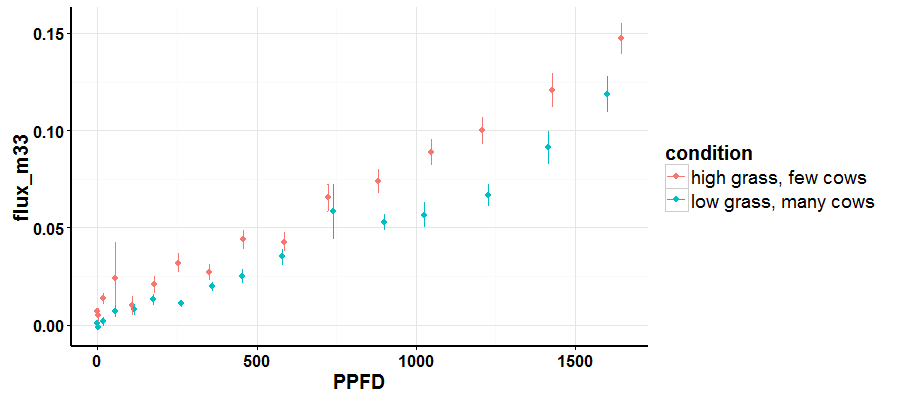 Grass Height, important factor(r=0.45,Pcor_r=0.234)
Much more important than the stocking density  (r=0.29, Pcor_r=0.003)
Acknowledgement
This research is funded by the  Federation Wallonia-Brussels via the CROSTVOC  project
Example of two contrasting periods: May 2014 (H=6.3 cm, SD=1.9 LSU.ha-1), and August 2014 (H=4 cm, SD=5.62 LSU.ha-1)
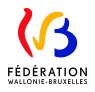